Adaptations
1
Adaptations to an Environment
Every _________ has a variety of adaptations that are suited to its specific living conditions 
An ____________ is a trait that an organism has ________ that helps it __________ and reproduce in their habitat
Ex. Sharks sense of _______, shape of a bird’s beak, dogs can hear well, flowers have bright _________ 
Physical adaptations do not develop during one lifetime, but over _________ generations
__________ that help determine _________ are passed from parent to offspring
2
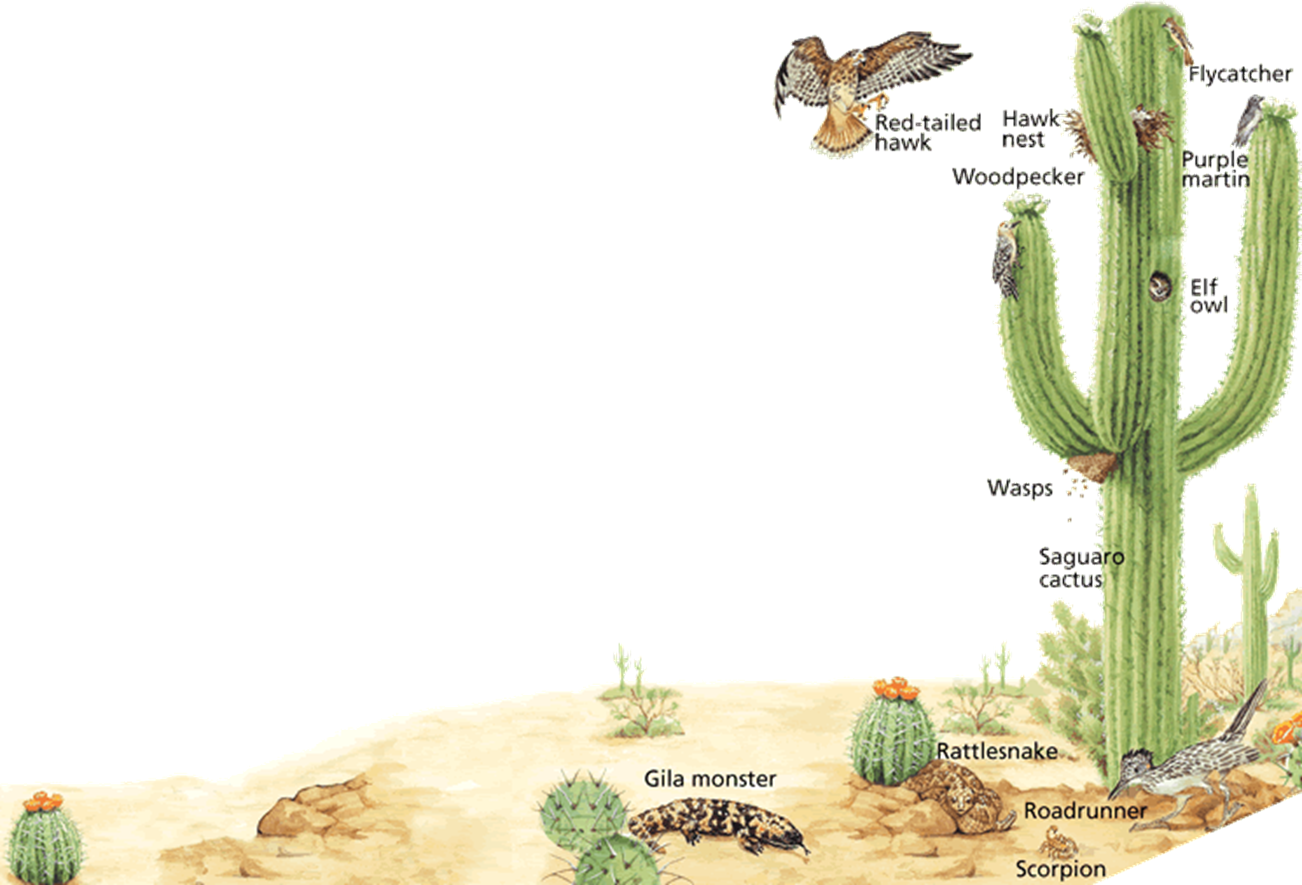 How many traits can you find that are adaptations to this environment?
3
Adaptations Over Time
____________________ is the process by which individuals who are better adapted to their _______________ are more likely to survive and _____________ than other members of the same species.
4
Charles Darwin/Finches Galapagos Islands
__________________- English scientist who proposed the theory of natural selection in 1859.    
Sailed on the Beagle to ______________ for research   
Studied tortoises, ___________, lizards, and other animals on the islands.
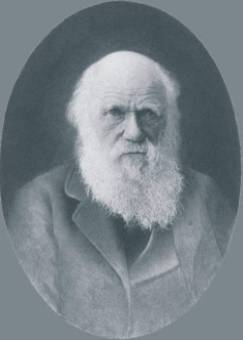 5
Animals of Galapagos Islands
Finches- __________ are adapted for different feeding behaviors 
Ex: insects, seeds, fruit
Iguanas- able to ________ underwater to eat algae, _____________to cling to rocks, expel salt by sneezing
Tortoises- ______________ depends on island environment
6
Finch Beaks
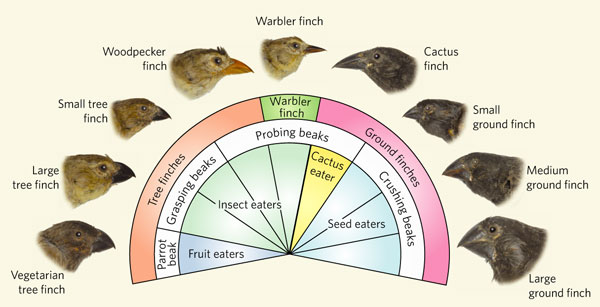 7
Causes for Adaptations Among Species:
Inheriting traits/variations that have advantages for survival or reproduction
Overpopulation/competition
Environment/Climate
8
Variations
______________ are different ways that a trait can express itself
Some variations make individuals ______ fit for survival from predators allowing them to reproduce and ______ the favorable trait to their offspring
Ex. Variations among turtles make some of them better able to survive. Turtles that survive to become adults will be able to reproduce.
9
Variations that have advantages for survival and reproduction
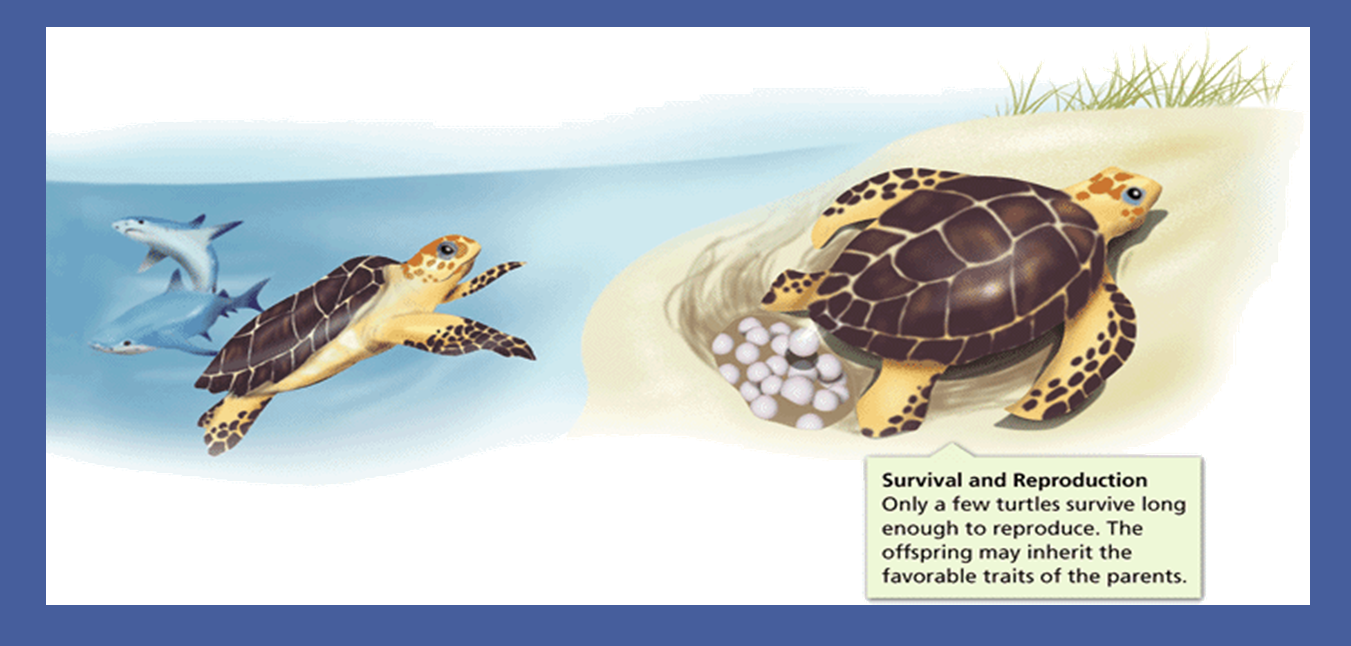 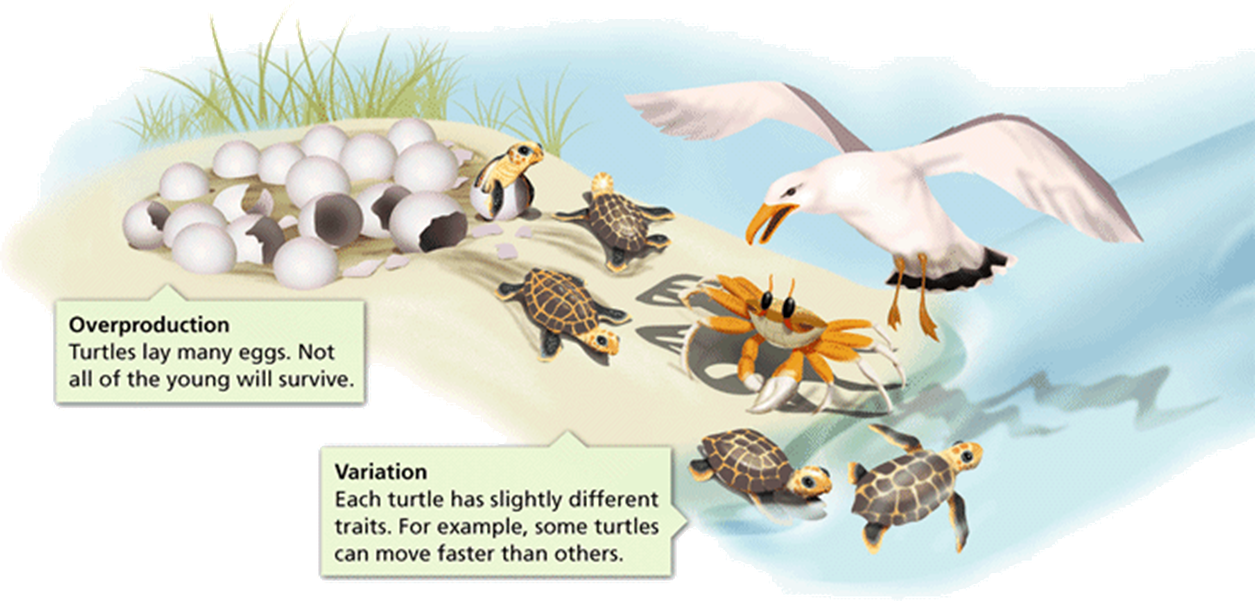 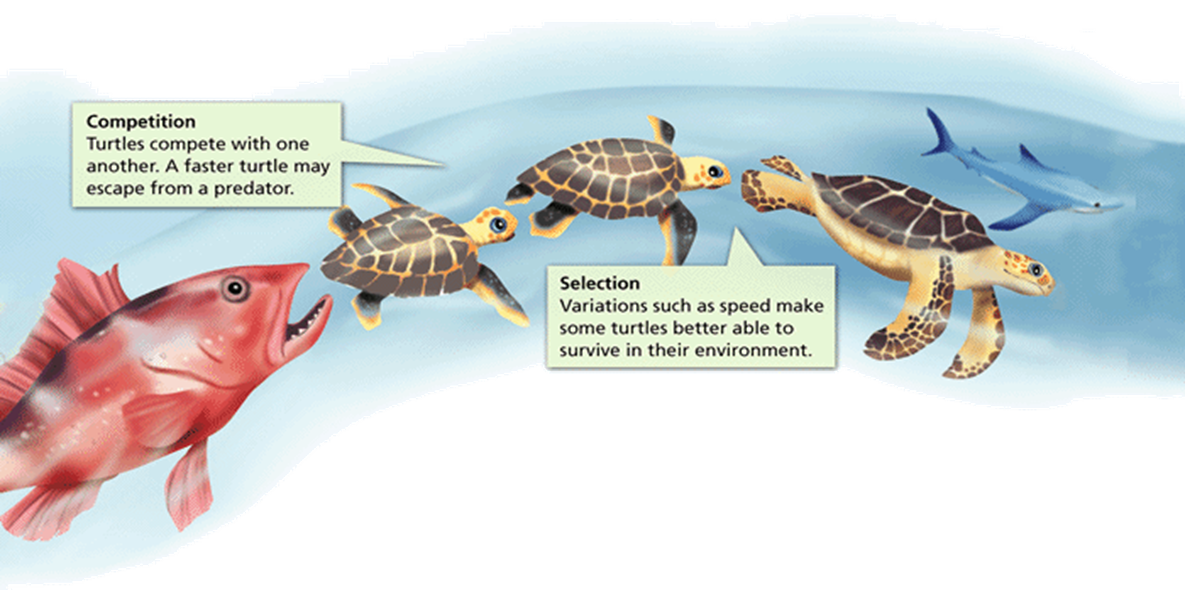 10
Inherited Traits
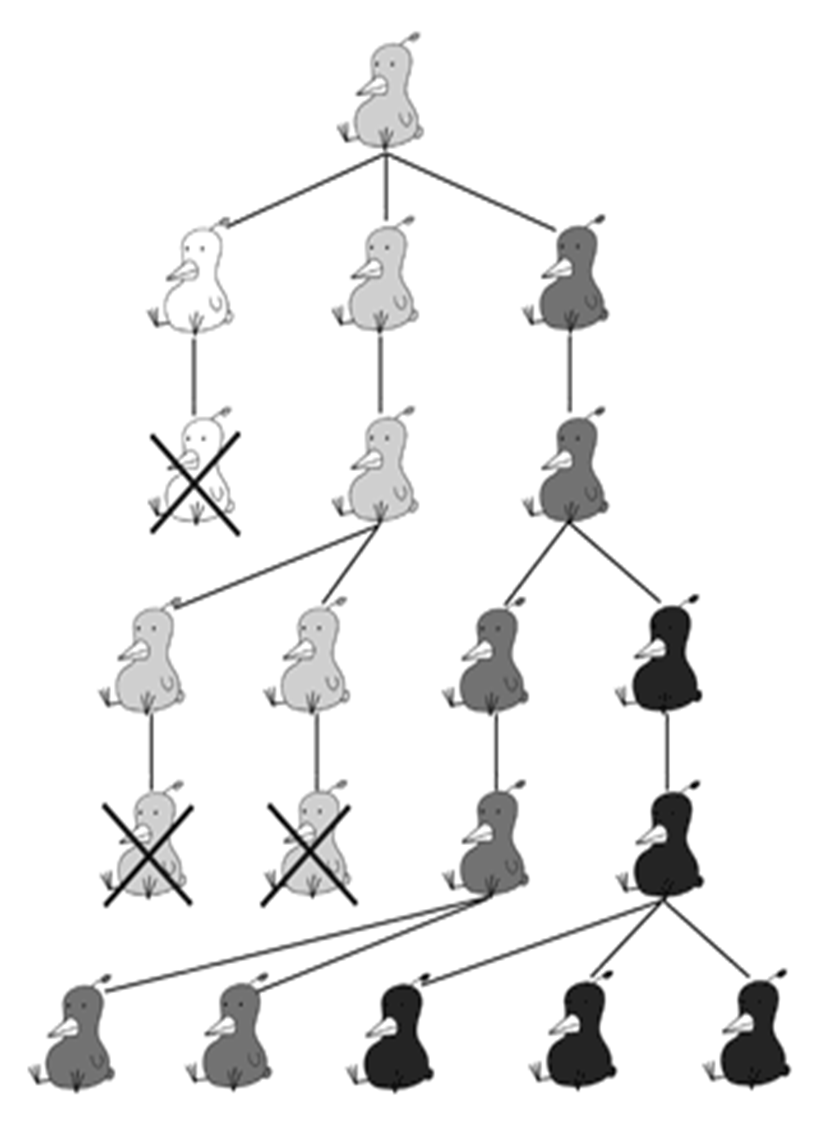 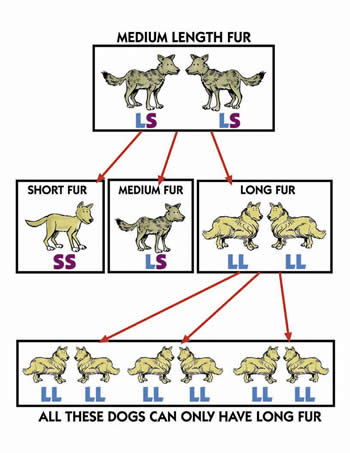 11
Natural Selection by Environment
Variations can also allow organisms to become better adapted to survive in a particular _____________.
Organisms expressing traits that allow them to survive & reproduce in a particular environment will become the ____________ life within the environment.
12
Example of inherited traits for survival & reproduction
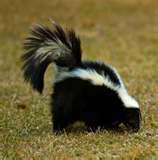 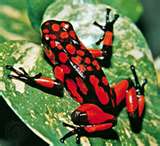 __________________
Snake
__________________
Mexican Milk Snake
__________________
Skunk and Poison Arrow Frog
“Hair” projections
Hedgehog quills
Deer Antlers
________________ behaviors
Male birds dance & have colors to attract mates
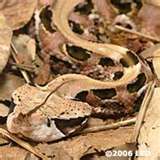 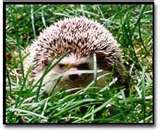 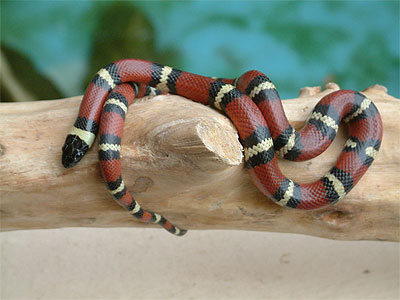 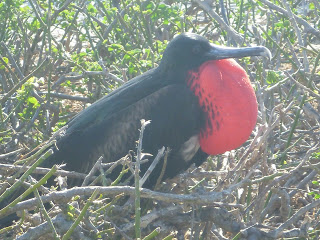 13